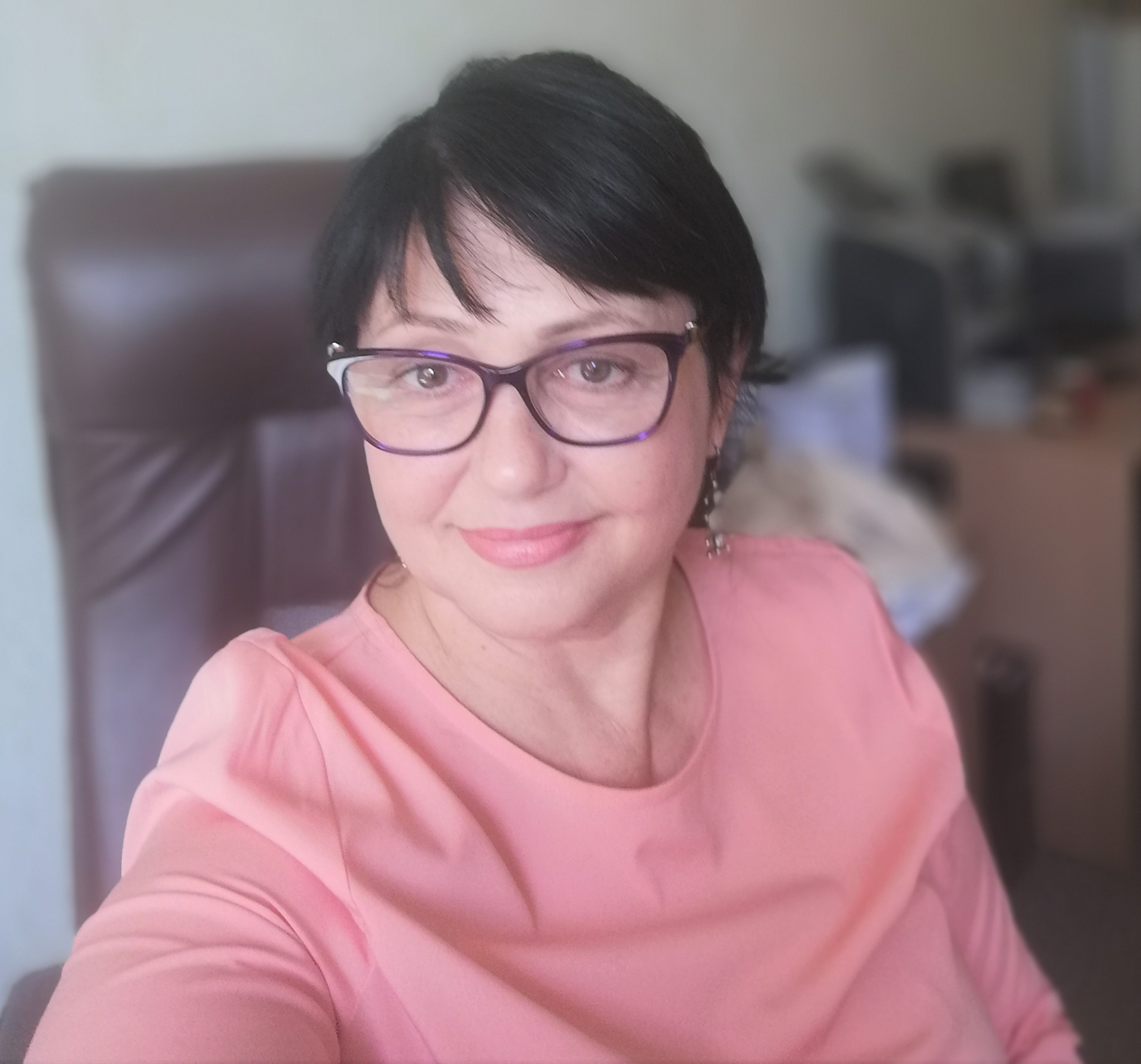 Дисципліна: 
ФІНАНСОВИЙ АНАЛІЗ БЮДЖЕТНИХ ТА ПІДПРИЄМНИЦЬКИХ СТРУКТУР
Розробник дисципліни, лектор: Сіліна Ірина Вадимівна,
кандидат  економічних наук, доцент 

Кафедра: кафедра інформаційної економіки, підприємництва та фінансів,
Інженерний навчально-науковий інститут ім. Ю.М.Потебні
Запорізького національного університету
 
11 корпус ЗНУ, ауд. 419, 424, 426
E-mail: ivsilina@ukr.net
Телефон: (+38) 097 – 557 –65 – 73
Сіліна Ірина Вадимівна – НАУКОВІ НАПРЯМИ ДОСЛІДЖЕНЬ, ПРАКТИЧНИЙ ДОСВІД НАУКОВО – ПЕДАГОГІЧНОЇ ДІЯЛЬНОСТІ
НАУКОВІ НАПРЯМИ ДОСЛІДЖЕНЬ:

теорія і практика управління фінансово-економічною безпекою промислового підприємства
удосконалення інноваційно-екологічного механізму та методичного інструментарію забезпечення сталого розвитку металургійних підприємств;
теоретичні та методичні підходи до формування екологічної політики регіону в умовах децентралізації влади.
функціонування страхового ринку України.
ПРАКТИЧНИЙ ДОСВІД НАУКОВО – ПЕДАГОГІЧНОЇ ДІЯЛЬНОСТІ

Стаж практичного досвіду у сфері фінансів – 10 років на посаді головного бухгалтера.
Стаж роботи у закладах вищої освіти України -25 років (Запорізька державна інженерна академія, Запорізький інститут економіки та інформаційних технологій, Запорізький національний університет) 
Робота на адміністративних посадах – завідувач кафедри, Запорізький інститут економіки та інформаційних технологій – 2 роки) 
Підготовка магістерських робіт з впровадженням результатів досліджень у практичну діяльність промислових підприємств регіону, банківських установ, фірм і компаній 
Підготовка студентських конкурсних робіт за напрямом дослідження теоретичних засад, сучасних методів і практичних інструментів управління ризиками, забезпечення економічної безпеки та протидії загрозам у корпоративному середовищі
Викладання дисциплін: фінанси підприємств, фінансовий аналіз бюджетних та підприємницьких структур,  бюджетування в державному секторі та підприємництві, страхування, державне регулювання соціального страхування в Україні та ін.